用因式分解法解
一元二次方程
WWW.PPT818.COM
1
回顾与复习
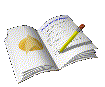 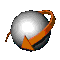 如果x2=a,那么x=
配方法
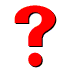 我们通过配成完全平方式的方法,得到了一元二次方程的根,这种解一元二次方程的方法称为配方法(solving by completing the square)
用配方法解一元二次方程的方法的助手:
平方根的意义:
完全平方式:式子a2±2ab+b2叫完全平方式,且a2±2ab+b2 =(a±b)2.
2
回顾与复习
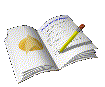 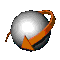 配方法
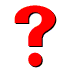 用配方法解一元二次方程的步骤:
1.化1:把二次项系数化为1(方程两边都除以二次项系数);
2.移项:把常数项移到方程的右边;
3.配方:方程两边都加上一次项系数绝对值一半的平方;
4.变形:方程左分解因式,右边合并同类;
5.开方:根据平方根意义,方程两边开平方;
6.求解:解一元一次方程;
7.定解:写出原方程的解.
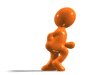 心动     不如行动
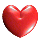 公式法
一般地,对于一元二次方程  ax2+bx+c=0(a≠0)
上面这个式子称为一元二次方程的求根公式.
用求根公式解一元二次方程的方法称为公式法(solving by formular).
老师提示:
用公式法解一元二次方程的前提是:
1.必需是一般形式的一元二次方程: ax2+bx+c=0(a≠0). 
2.b2-4ac≥0.
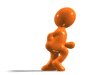 心动   不如行动
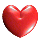 你能解决这个问题吗
一个数的平方与这个数的3倍有可能相等吗？如果相等，这个数是几？你是怎样求出来的？
小颖,小明,小亮都设这个数为x,根据题意得
小颖做得对吗?
小明做得对吗?
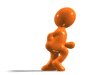 心动     不如行动
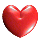 你能解决这个问题吗
一个数的平方与这个数的3倍有可能相等吗？如果相等，这个数是几？你是怎样求出来的？
小颖,小明,小亮都设这个数为x,根据题意得
小亮做得对吗?
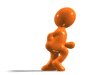 我思      我进步
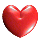 分解因式法
当一元二次方程的一边是0,而另一边易于分解成两个一次因式的乘积时,我们就可以用分解因式的方法求解.这种用分解因式解一元二次方程的方法你为分解因式法.
老师提示:
1.用分解因式法的条件是:方程左边易于分解,而右边等于零;
2. 关键是熟练掌握因式分解的知识;
3.理论依旧是“如果两个因式的积等于零,那么至少有一个因式等于零.”
☞
例题欣赏
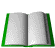 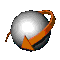 分解因式法
例1、解方程:   (1)15x2+6x=0;    (2) 4x2-9=0.
分解因式法解一元二次方程的步骤是:
1.化方程为一般形式;
2. 将方程左边因式分解;
3. 根据“至少有一个因式为零”,转化为两个一元一次方程.
4. 分别解两个一元一次方程，它们的根就是原方程的根.
学习是件很愉快的事
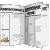 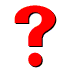 淘金者
你能用分解因式法解下列方程吗？
1 .x2-4=0;            2.(x+1)2-25=0.
2.[(x+1)+5][(x+1)-5]=0,
解：1.(x+2)(x-2)=0,
∴x+6=0,或x-4=0.
∴x+2=0,或x-2=0.
∴x1=-6, x2=4.
∴x1=-2, x2=2.
这种解法是不是解这两个方程的最好方法?
你是否还有其它方法来解?
☞
例题欣赏
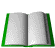 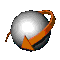 分解因式法
例2、解方程:
动脑筋
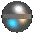 争先赛
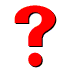 1.解下列方程:
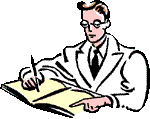 2.                                       ；
4.                                  ;
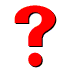 我最棒               ,用分解因式法解下列方程
参考答案：
1.                                     ;
开启        智慧
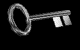 二次三项式  ax2+bx+c的因式分解
我们已经学过一些特殊的二次三项式的分解因式,如：
但对于一般的二次三项式ax2+bx+c(a≠o),怎么把它分解因式呢?
观察下列各式,也许你能发现些什么
开启        智慧
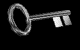 二次三项式  ax2+bx+c的因式分解
一般地,要在实数范围 内分解二次三项式ax2+bx+c(a≠o),只要用公式法求出相应的一元二次方程ax2+bx+c=0(a≠o),的两个根x1,x2,然后直接将ax2+bx+c写成a(x-x1)(x-x2),就可以了.
                               即ax2+bx+c= a(x-x1)(x-x2).
小结       拓展
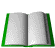 回味无穷
当一元二次方程的一边是0,而另一边易于分解成两个一次因式的乘积时,我们就可以用分解因式的方法求解.这种用分解因式解一元二次方程的方法称为分解因式法.
分解因式法的条件是方程左边易于分解,而右边等于零,关键是熟练掌握因式分解的知识,理论依旧是“如果两个因式的积等于零,那么至少有一个因式等于零.”
因式分解法解一元二次方程的步骤是:
(1)化方程为一般形式;
(2)将方程左边因式分解;
(3)根据“至少有一个因式为零”,得到两个一元一次方程.
(4)两个一元一次方程的根就是原方程的根.
因式分解的方法,突出了转化的思想方法——“降次”,鲜明地显示了“二次”转化为“一次”的过程.
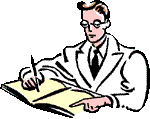 补充
作业
解下列方程
参考答案：
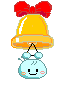 下课了!
结束寄语
配方法和公式法是解一元二次方程重要方法,要作为一种基本技能来掌握.而某些方程可以用分解因式法简便快捷地求解,.
一元二次方程也是刻画现实世界的有效数学模型.